PCard Works for Accountholders
Justice Administrative Commission
August 2019
What do users need to remember about PCard Works?
2
User Roles Review
3
PCard Works – Program Overview
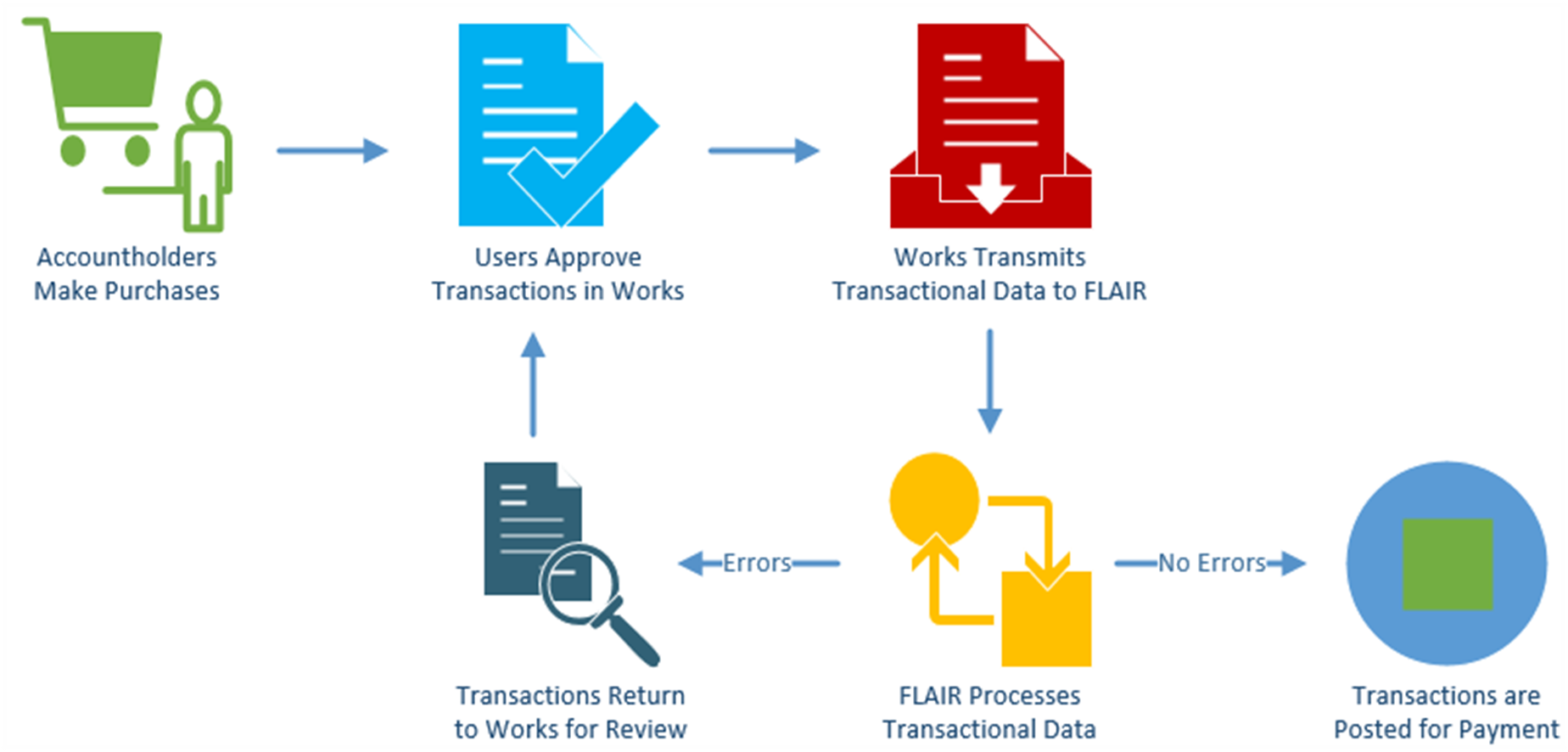 4
PCard Works – Approval Flow
5
Access from Any Internet Device
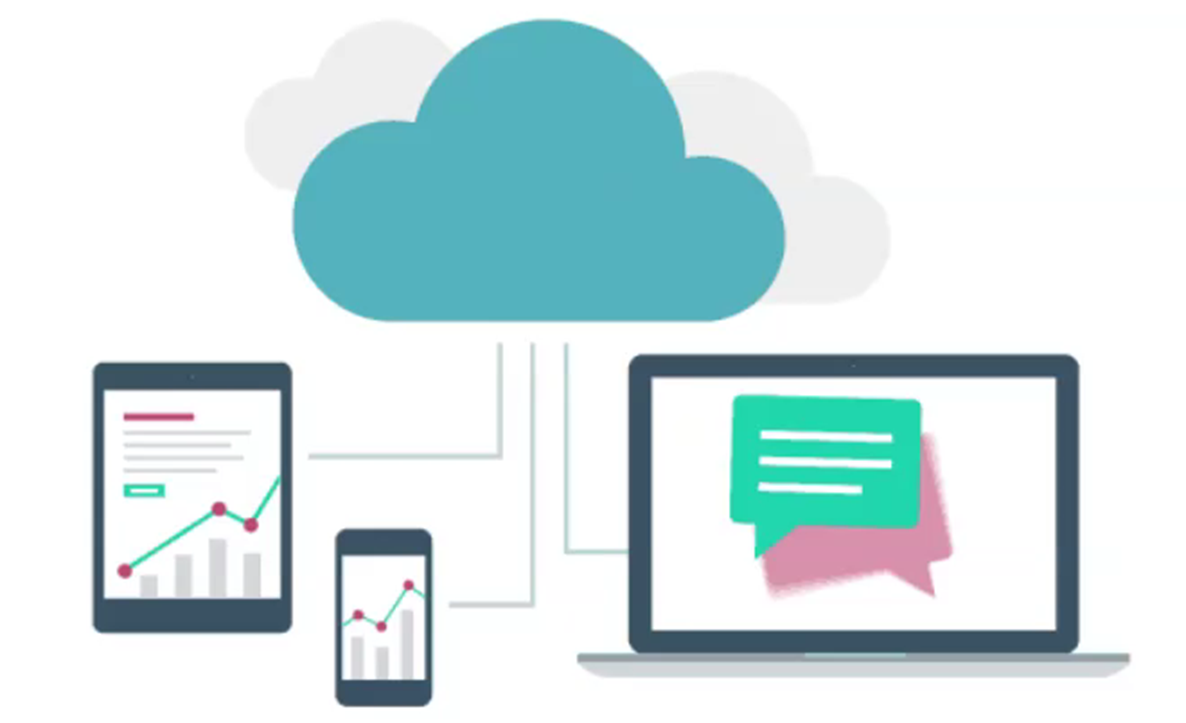 6
Real-Time Updates
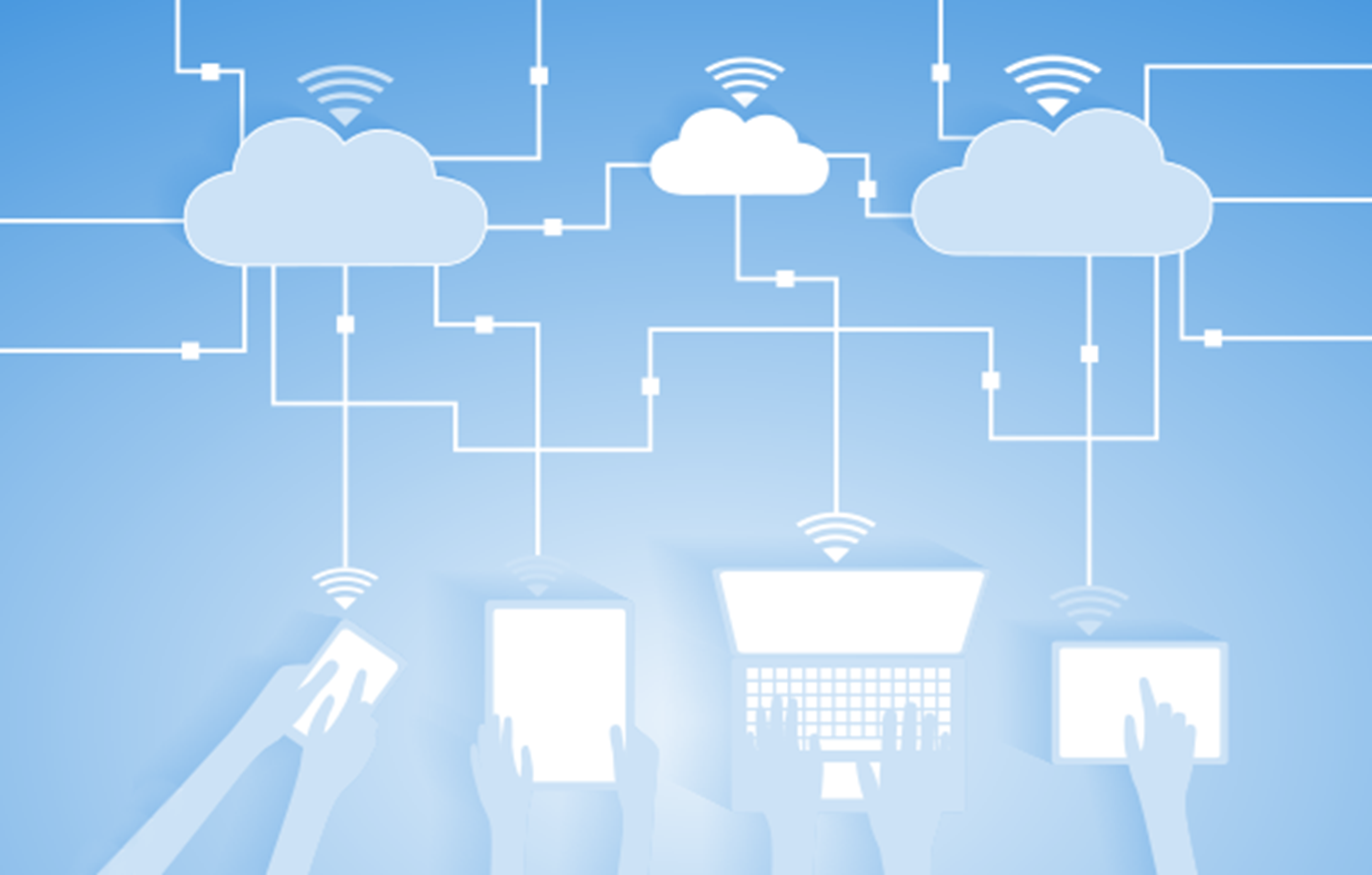 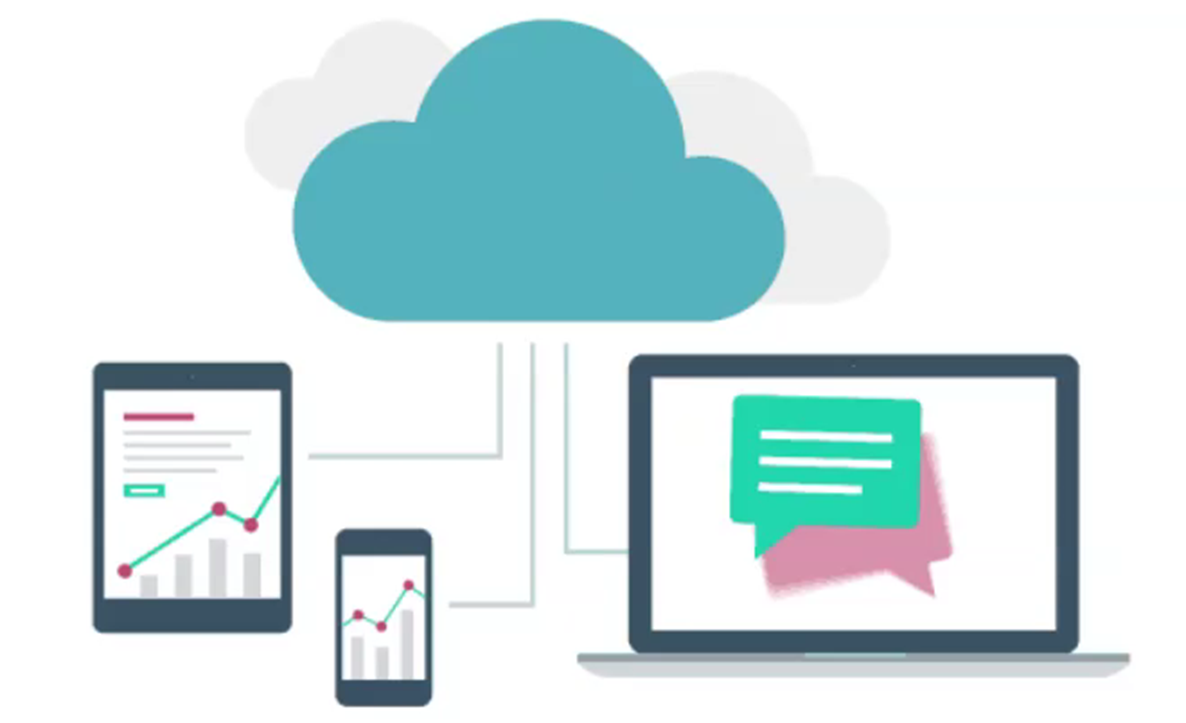 7
Recommended Browsers
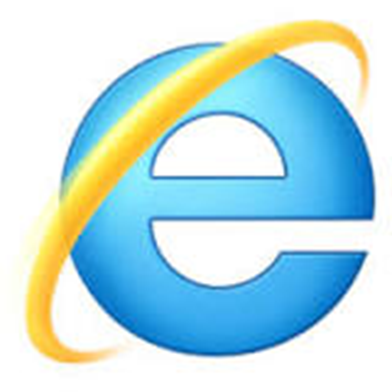 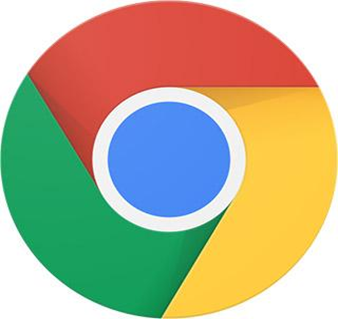 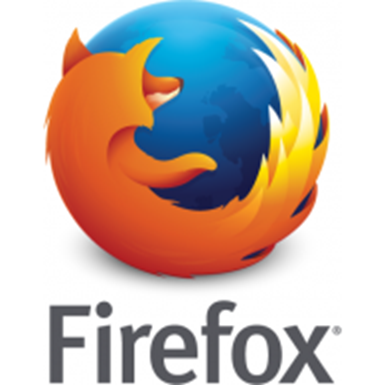 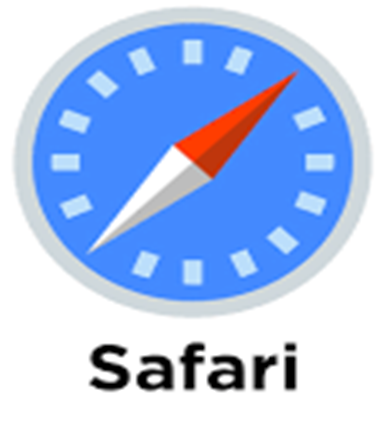 8
Things to Remember- WARNING
There are some buttons and functionalities in this system that the State of Florida does not use.
Bank of America will not turn off or gray-out these functionalities.
This training will point out which ones are not usable for transaction processing and highlight them in red.
It is up to the individual user to be diligent about which buttons are clicked in the system. Some mistakes are user-correctable, some are not.
9
What are the first steps in PCard Works?
10
Welcome Email
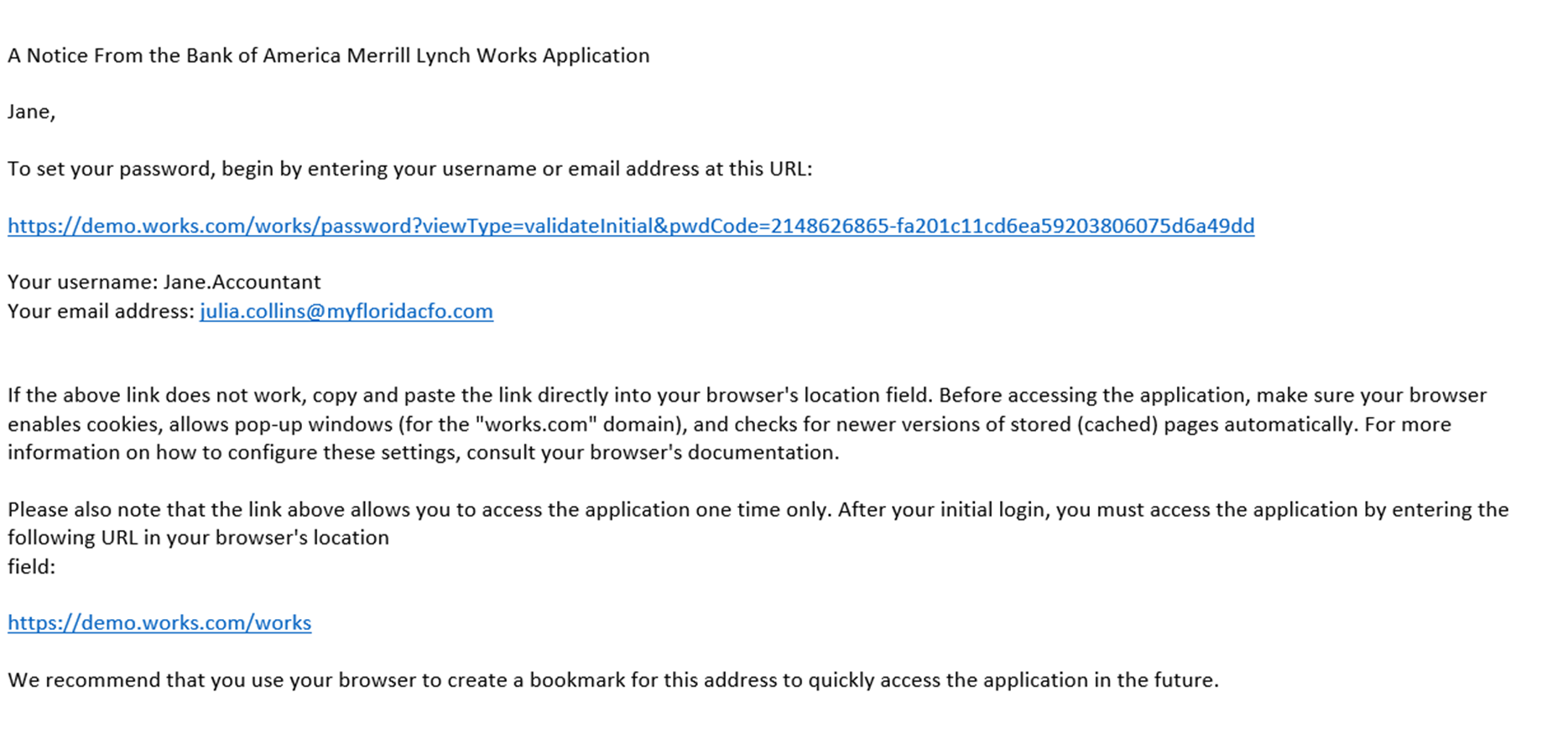 11
Welcome Email
Bank of America will send the welcome emails to all new users on September 3rd
This email is only good for three days
There is a link to set up a user ID and password
There is also a link at the bottom of the page to bookmark for the PCard Works website-  www.BankofAmerica.com/worksonline.
12
Initial Security Check
13
Initial Security Check
This is the first screen users will see on the Works website
The username is the email address provided to us when we set up the account
The username (email address) is not case sensitive
Users will be directed to set up a password on the next screen
14
Initial Set Up for Passwords
15
Initial Set Up for Passwords
Passwords must be 8 characters in length, with at least one alpha and one numeric character
Passwords are case-sensitive and cannot be one of the 8 previously used passwords
Passwords reset every 90 days
Users have six attempts to remember a password before they are locked out of the system. Users must wait 20 minutes to retry or reset.
16
Initial Set Up for Passwords
Users can reset their own passwords or email us to reset it for them.
The system will not alert that an account is locked, so contact us if there is an issue accessing Works.
DFS reminds users that they should not share usernames and passwords with other individuals.  Please protect any access information to this system.
17
Initial Set Up for Security Questions
Users can select from a variety of security questions on your profile
These questions will help users to reset their own passwords
User must choose three different questions with three different answers.
The answers to the security questions are not case-sensitive
18
Initial System and New Device Log-In
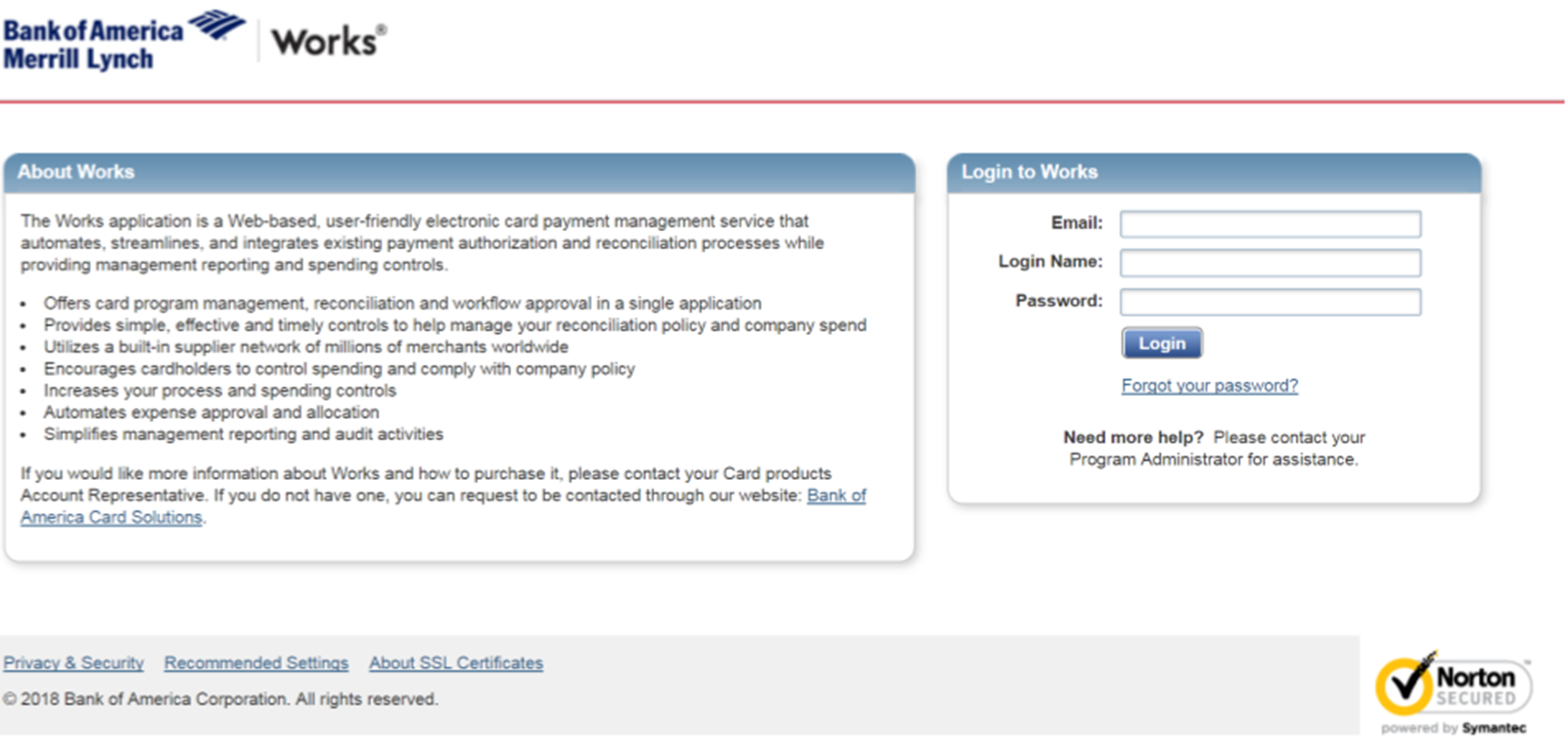 19
Initial System and New Device Log-In
Users will need to go back and access Works through the link from the bottom of the Welcome Email, or a saved shortcut on a web browser
Users will log-in with their new password
Users will enter their email address, Login Name (email address again), and password
20
Initial System and New Device Log-In
Users will perform this three-part log-in every time they access any new devices
Users only have to log-in like this the first time they access their accounts on a device
The regular log-in will just be a user’s Login Name (email address) and password
21
System Log-Out
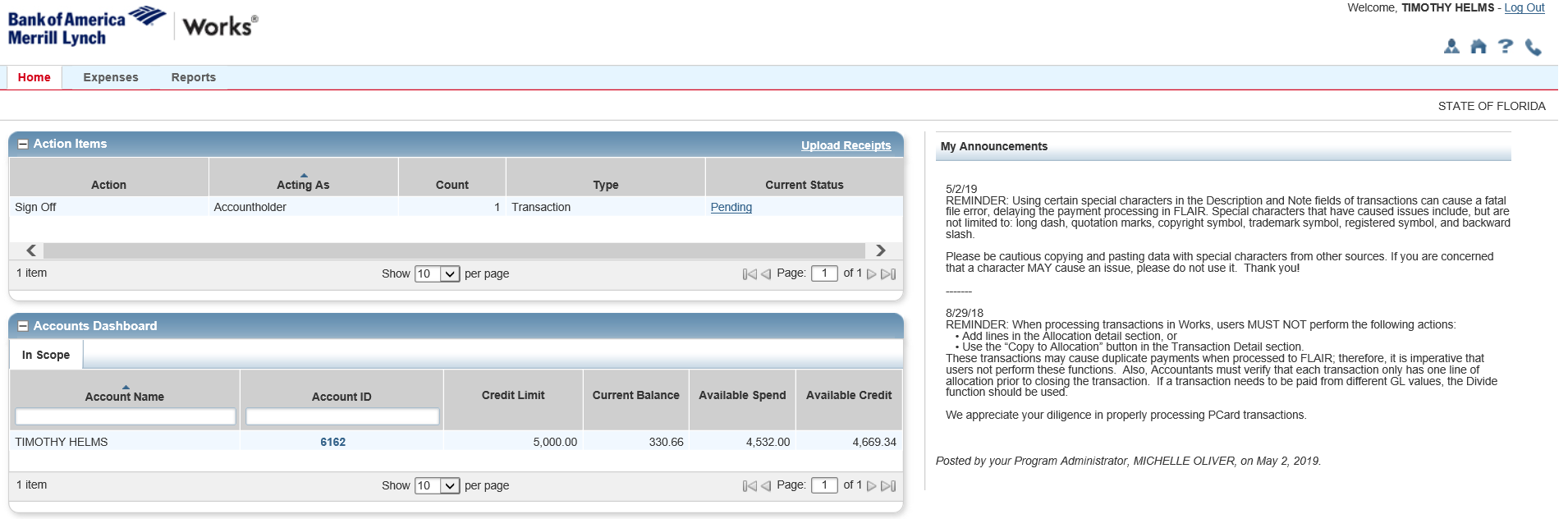 22
System Log-Out
Works will automatically log users out after fifteen minutes of inactivity, such as the last click or mouse movement.  
Works notifies users of the pending time out and gives the option to “Continue Working”.  If a user is timed out, their last action in Works will be saved and accessible when they log back in
User can log out of Works from any screen by clicking the “Log Out” button located in the top, right-hand corner of the screen.
23
Daily System Emails
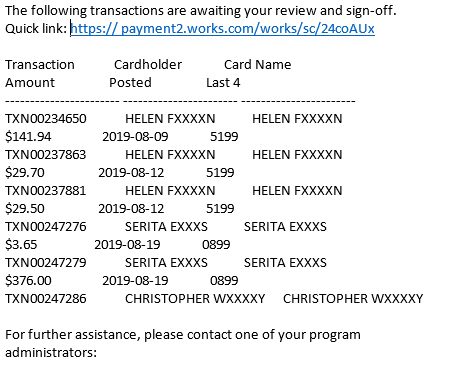 24
Daily System Emails
Works will send automated emails to users who have NEW pending items in their work queues.  
Emails will contain a list of transactions that the user needs to sign off, any flagged transactions, or any scheduled reports that are ready for review. 
Each new item will only be included on that day’s email. Once a transaction is signed off from one level, it will be included on the daily system email for other users in the approval chain.
25
Daily System Emails
The system generated emails will be sent every afternoon and will include a system-wide sweep of all pending transactions at that time in Works. 

Transactions approved after the daily system sweep of pending transactions will still be included in the email that afternoon.
26
What is on the Accountholder Home Screen in PCard Works?
accountholders want to know
27
Accountholder Home Screen
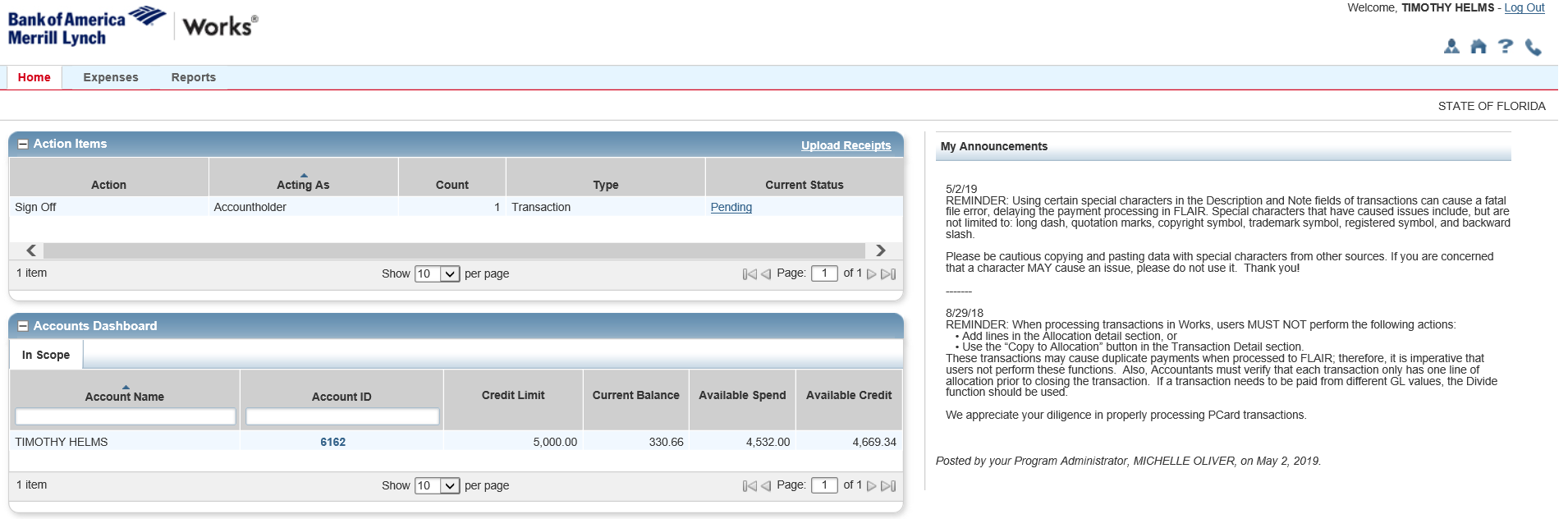 28
Home Screen - Action Items
The Home Screen includes: Action Items, Accounts Dashboard, Alerts, and My Announcements.
Action Items are tasks that are assigned to the user and need attention 
Action Items show the last 100 days of actions only 
There are 5 columns in this section: Action, Acting As, Count, Type, and Current Status.
29
Home Screen - Action Items
Column 1: “Action” indicates the action that needs to be taken for the task. 

Column 2: “Acting As” indicates the user role for  the task assigned.  If a user is both an Accountholder and an Approver, for example, this column indicates which user role needs to complete the action.  Users will also be able to sort actions by “Acting As”.
30
Home Screen - Action Items
Column 3: “Count” is the number of individual actions listed under a specific type of action.

Column 4: “Type” indicates the kind of item that requires action (e.g. transaction or report).

Column 5: “Current Status” tells users where the charges are in the approval process. The status is a hyperlink that will take users directly to the charge.
31
Home Screen - Account Dashboard
All users have an Accounts Dashboard that lists the accounts that they are authorized to review. 

There are 6 columns for this section: Account Name,  Account ID, Credit Limit, Current Balance, Available Spend, and Available Credit.  

Column 1: “Account Name” lists all of the accounts that are available for a user to see. Users can sort accounts by name by clicking the arrow directly above “Account Name”.
32
Home Screen - Account Dashboard
Column 2: “Account ID” is the last 4 numbers of the card. 

Users can also click on the Account ID to view additional information such as:
 the account address
 the Spend Control Profile description
 any Secondary Accountholder on the account 

View “Full Details” to see more information regarding a user’s profile.  Users can also see their Charge Authorization Log.
33
Full Details Screen
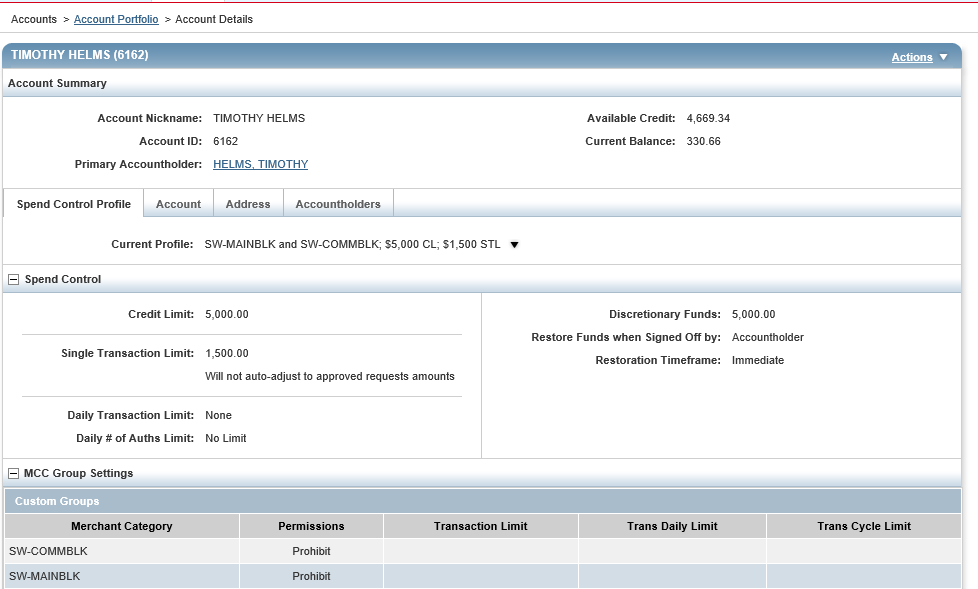 34
Home Screen - Account Dashboard
Column 3: “Credit Limit” is the overall limit on the card.

Column 4: “Current Balance” is the amount of outstanding charges on the card.

Column 5: “Available Spend” is the Credit Limit less the Current Balance. This number will increase once charges are approved.
35
Home Screen - Account Dashboard
Column 6: “Available Credit” is a tricky number. It can be negative. It shows the transactions over monthly cycles. If users don’t sign-off on charges before the cycle resets, there can be a crazy amount in this field.

Available Credit is not real time, but can change throughout the day.  For instance, if a user just made a purchase, the amount available will not reflect that transaction until it has been reported by the merchant.
36
Authorization Log
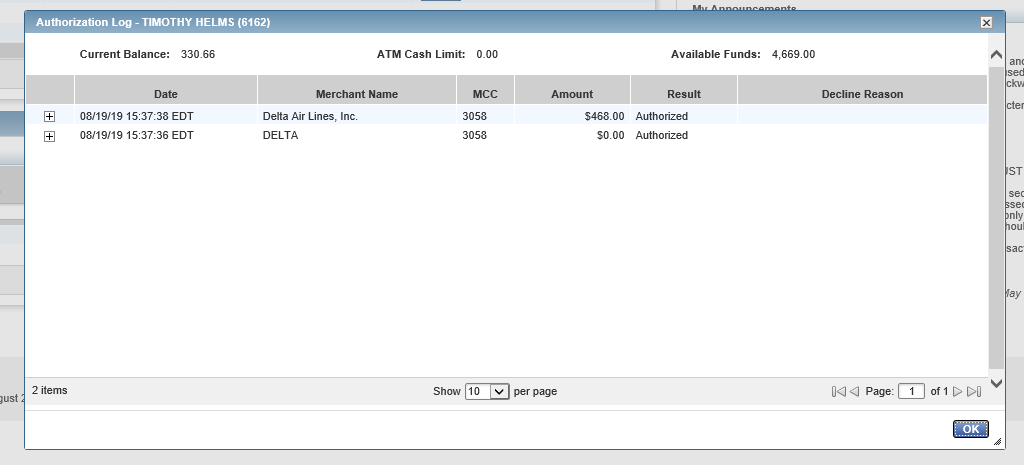 37
Authorization Log
The Authorization Log shows the action of every transaction whether accepted or declined. 

This is helpful when users are attempting to make a purchase, and their card has been declined. 

 Users can access this Authorization Log to see the Decline Reason without having to call the Bank or JAC.

Declined Charges due the Daily Transaction Limit can be rectified immediately with agency justification and notification to JAC.
38
Alerts and My Announcements
39
Alerts and My Announcements
Alerts and My Announcements are located on the right side of the screen.  

Alerts will show users BOA announcements about system updates or password expirations.

My Announcements will include news or remarks about the PCard program made by the DFS.
40
Shortcuts
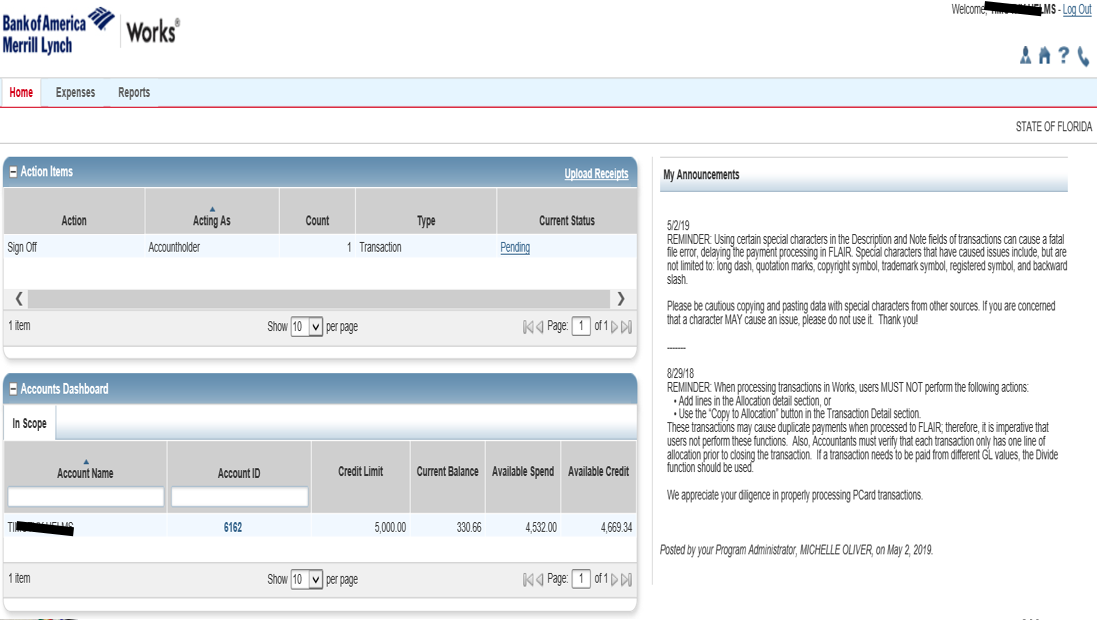 41
Shortcuts
There are 4 shortcuts on the top right of the screen:  My Profile, Home, Help, and Contact Us.

My Profile will take users to their personal information.  This is where users can update passwords and review their user information.   

Home will return users to the home screen from any screen in the application.
42
Shortcuts
Help gives users access to online help for functions and features for that specific screen.  This tool guides users to the subject in the user manual. 
This is Works system-specific tool, and does not provide details to Florida policies and procedures.
Contact Us gives users access information for Accountholder Support Services, including Customer Service and Card Activation assistance.
43
Shortcuts
Each user who contacts Bank of America will have to provide their Verification ID, which is our 4 digit Agency ID and your PeopleFirst ID. (e.g. 2100123456 or 21001234567).
Users can always call us if they need help instead of going through the Bank. This information is important to know for after business hours, on weekends, or during holidays or emergencies.
44
What is the Navigation Bar and why do I want to use it?
Please tell us!
45
Navigation Bar
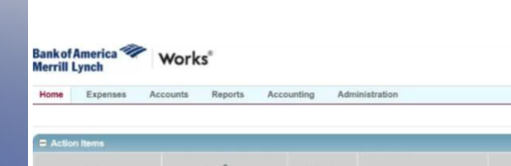 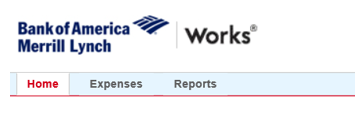 46
Navigation Bar
The Navigation Bar is located at the top left of the screen. This tool bar allows users to move within Works for major activities. 
To use the Navigation Bar, simply hover over the menu tabs and click on an option from the drop down menus.  Some items in the drop down menu will contain a sub menu. 

There are 6 tabs on the Navigation Bar: Home, Expenses, Accounts, Reports, Accounting, and Administration.
47
Navigation Bar
All roles will have access to the Home, Expenses, and Reports tabs.  
Accountants and Scoped Administrators have access to the Accounts and Accounting tabs.
Only Scoped Administrators will access to the Administration tab.
48
Expense Tab
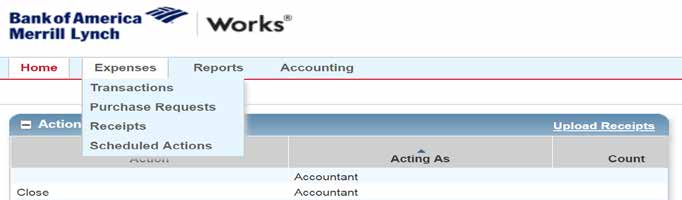 49
Expense Tab
A majority of the functionalities Accountholders need is on the Expense Tab.   All user roles are able to view, manage, and sign off on charges under the Transactions option from this tab.
Users can also upload and manage receipts from this tab using the Receipts option.  
Only Scoped Administrators will be able to view the Scheduled Actions queue.
50
Expense Tab - WARNING
Under the Expense menu you will also see “Purchase Requests.” The State of Florida will not be using this function. 
If a user clicks this button by mistake, simply go back to the Expense Menu or click on the Home shortcut at the top right of the screen.
51
Reports Tab
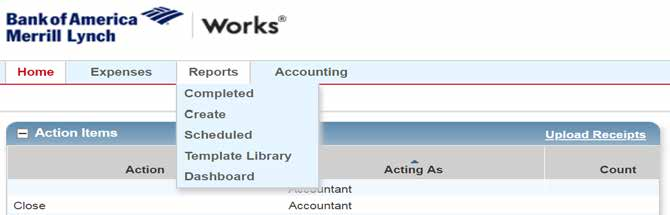 52
Report Tab
The Reports Menu is accessible by all users.  Users can create, schedule, and view custom Works reports.  

Once a report has been created, click on the Home Tab or any other tab. 

Please reference the DFS Works End User Manual for all of the various types of report options.
53
Navigation Tools - General
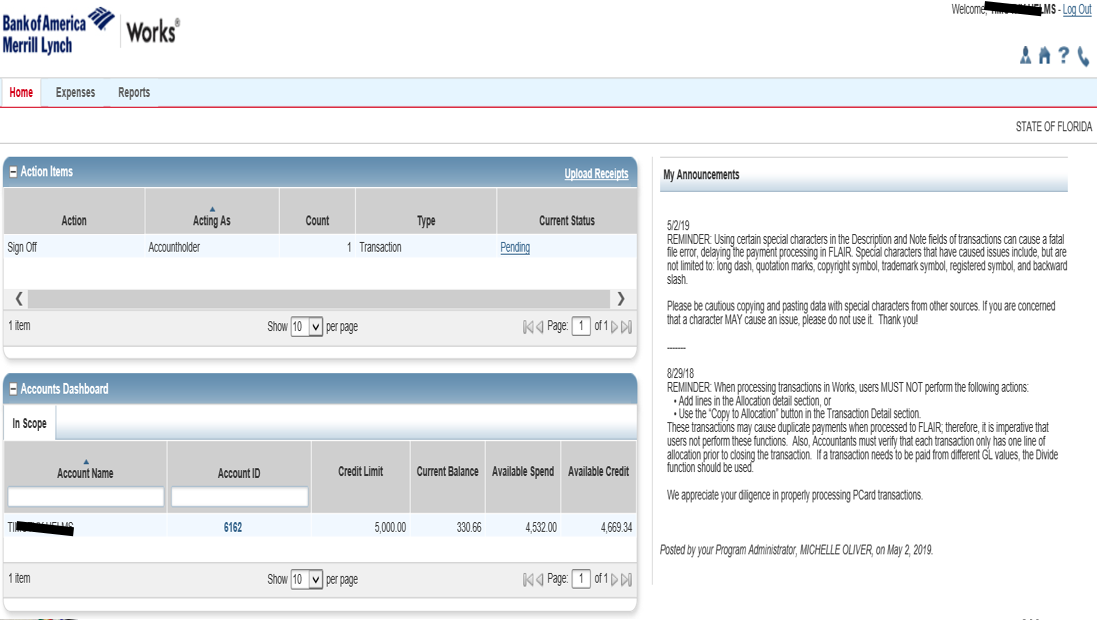 54
Navigation Tools - General
Works also offers other navigating tools to make the application easier to use
A simple click is sufficient to select an item -  there is no need for double clicking. 
Works does not use the Enter key, so moving between GL Values will require the use of the tab key or a mouse to navigate.
55
Navigation Tools - General
On some screens, there are hyperlinks to click that give users more information regarding that particular action item. 
Many functionalities in Works include an expansion button.  Simply click the button and Works will show the user additional information that is related to that item.  
If you need information on optimal system requirements, click on the “Recommended Settings” at the bottom of the screen application.
56
Navigation Tools – Breadcrumb Trails
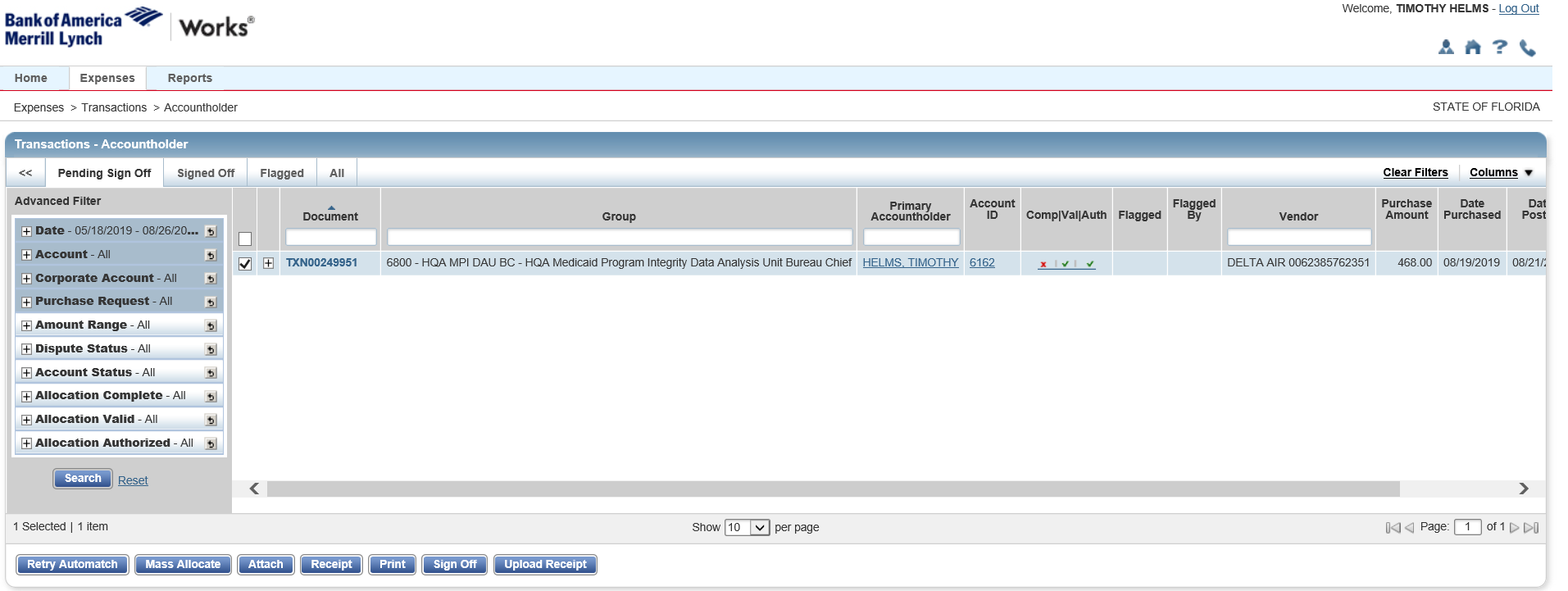 57
Navigation Tools – Breadcrumb Trails
After clicking on a hyperlink, and located directly below the Navigation Bar, Works provides Breadcrumb Trails that show the series of options that users have selected to reach the current screen.  
The Breadcrumbs Trails are view only, so they cannot be used to navigate to another screen.  If users have access to more than one role, the Breadcrumb Trail will show them which role they are using in the system.
58
How do I open a charge transaction in PCard Works?
What do I need to do?
59
Accessing Transactions
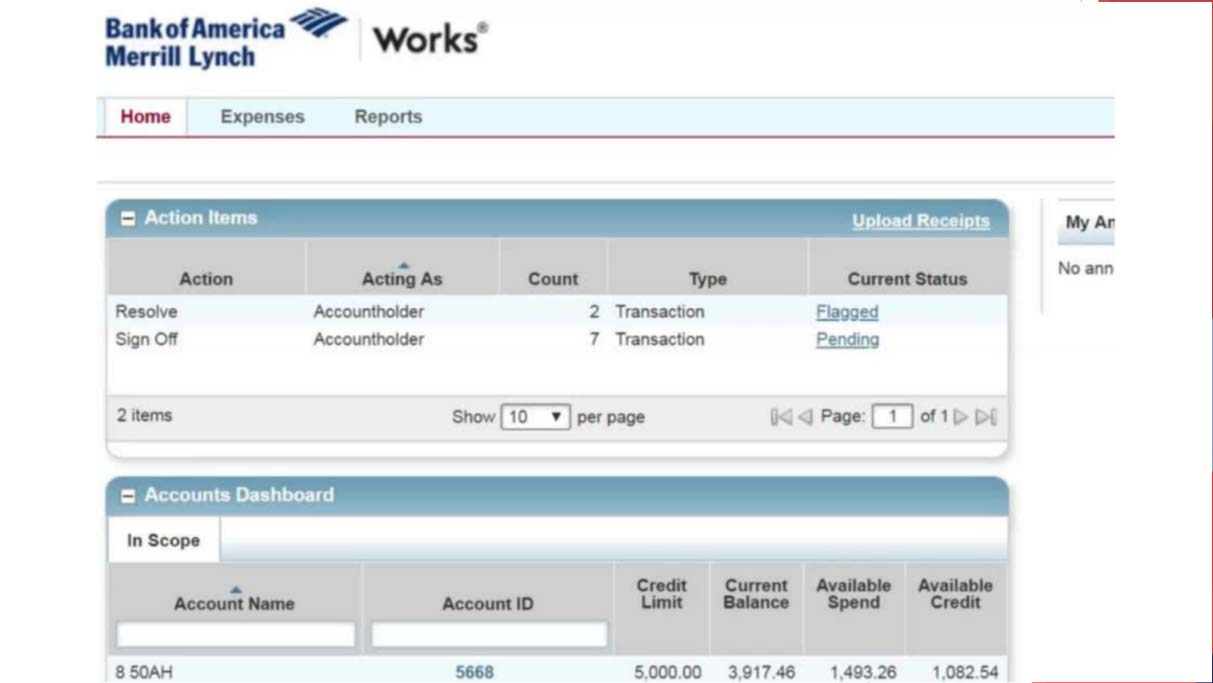 60
Accessing Transactions
Users can access the main transaction screen two different ways:

Use the Expenses tab on the Navigation Bar.  Be sure to select the correct user role for the transactions. 

Users can also access pending transactions from the “Action Items” from the Home Screen. Users can click the hyperlink in the “Current Status” column to access the transactions for processing. Transactions are grouped together depending on the action needed and the user role assigned.
61
Transaction Navigation
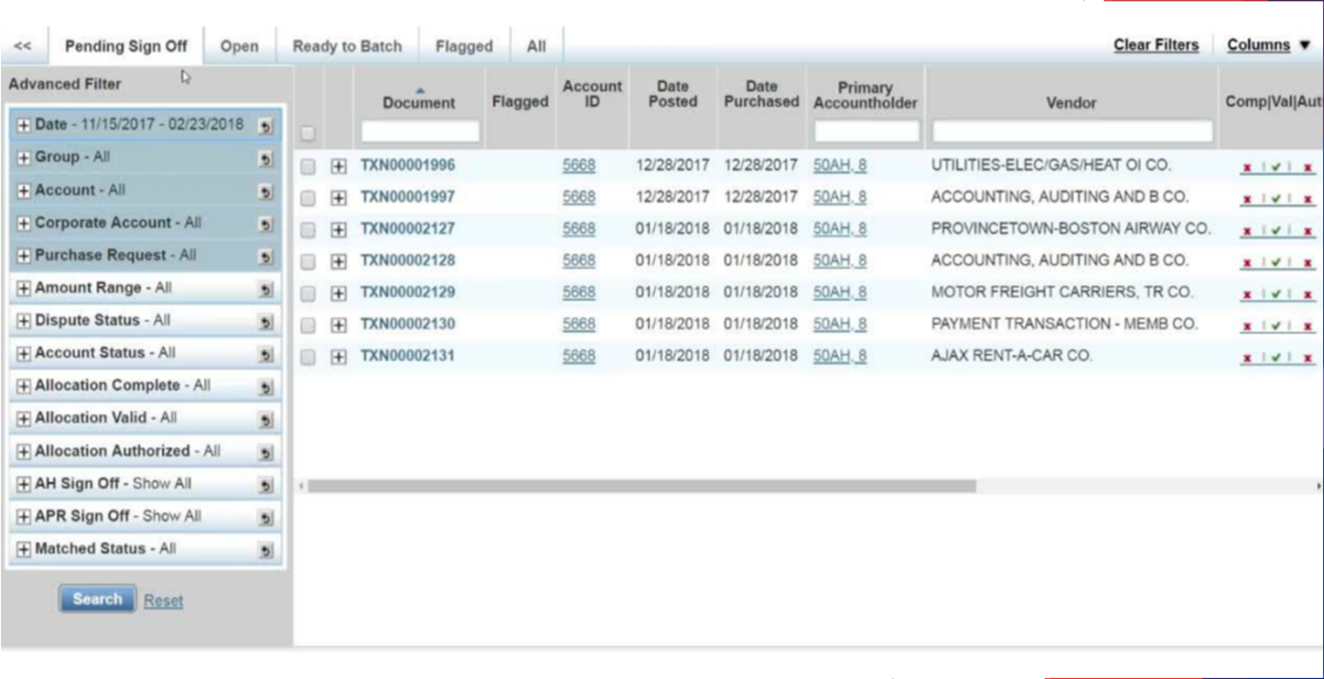 62
Transaction Navigation – Display Options
Users can access, search for, and approve transactions on the Transaction Screen. 
There are 5 tabs on the transaction screen: Pending Sign Off, Open, Ready to Batch, Flagged, and All.  The available transactions depend on the queue selected.  
Users can set personal preferences for the transaction data appearance by moving the columns on any of the tabs.
63
Transaction Navigation – Display Options
Users can add or remove columns by clicking on the “Columns” drop down sub- menu in the upper right hand corner. 
Users can also drag columns to move them right or left to place them in a particular order.  
Once you have set up your queue, save the column preference by selecting “Save” located at the bottom of the “Column” drop down sub-menu.
64
Transaction Navigation – Display Options
Once the columns are set, they will remain in this order with these data fields, within this queue, until updated again.  
The column changes are only relevant for each individual queue. For example, updating the Pending Sign Off Queue, will only reflect those changes and the other queues will not automatically be updated.
65
Transaction Screen Overview
The Transaction Screen will show:
The transaction number listed under the “Document” column
if the transactions has been flagged 
the account ID 
the posted and the purchasing dates of the transaction 
primary accountholder 
who the vendor is
66
Transaction Screen Overview
the Complete/Validated/Authorized field, shown as Comp/Val/Auth 
the GL Value allocation codes
 the amount of the transaction 
if a receipt has been uploaded 
who flagged the transaction 
the name of the group where Accountholder is assigned
67
Transaction Screen - Advanced Filter
The Advanced Filter, located on the left of the screen, allows users to specify which transactions they want to view. For example:
The Date filter automatically shows the transactions from the past 100 days, but you can search transactions up to 24 months.  
Users can adjust the number of transactions per page incrementally up-to 500 transactions per page. However, the system will be really slow.
68
Transaction Screen - Check Boxes
Click the empty box in the gray area of the transaction screen to SELECT ALL transactions, even transactions that are not in current view.  
If users use this option to select all they should be ready sign off on all transactions.
The number of items selected is shown on the “Select/Items” count at the bottom of the advanced filter.  
Users always have the ability to select a single transaction to sign off or close the transaction.
69
Transaction Screen - Check Boxes
Click the empty box in the gray area of the transaction screen to SELECT ALL transactions, even transactions that are not in current view.  
If users use this option to select all they should be ready sign off on all transactions.
The number of items selected is shown on the “Select/Items” count at the bottom of the advanced filter.  
Users always have the ability to select a single transaction to sign off or close the transaction.
70
Expansion Button
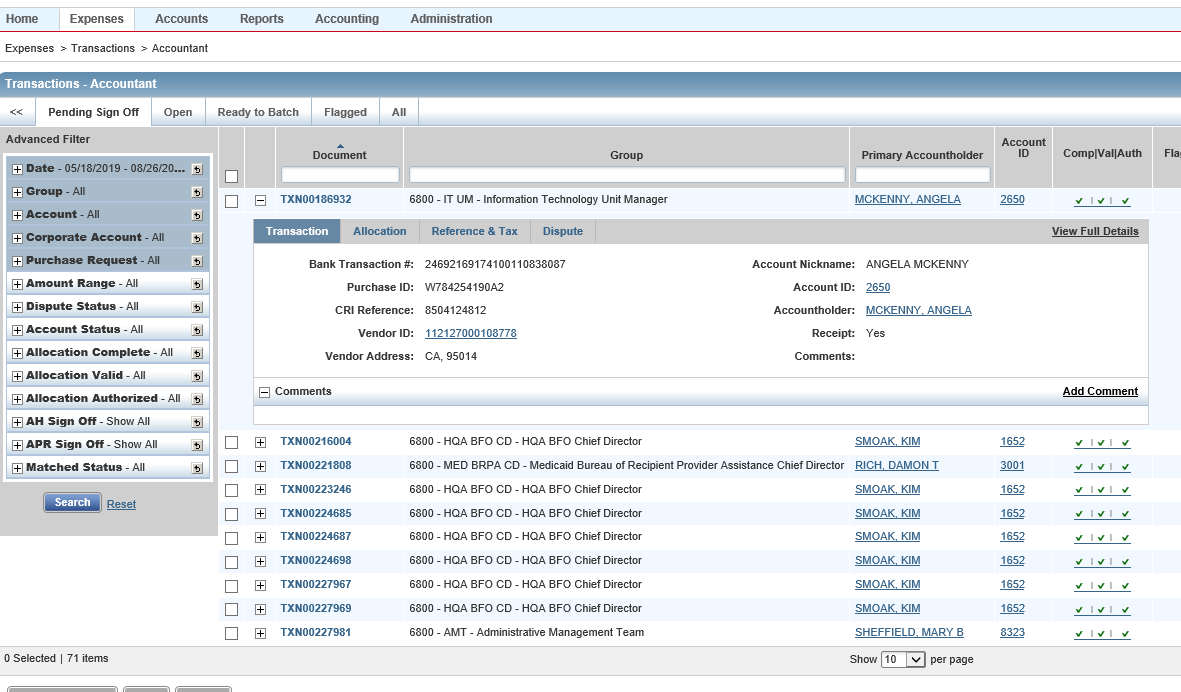 71
Transaction Screen – Expansion Button and Column Search
Users can open a summary window by clicking the Expansion Button (    ) to the right of the transaction.
From this window, users can see and add comments, view all GL allocation codes, view notes about a disputed transaction or view full details of the transaction.
 Users can search some of the Column fields using search words, can sort all Column information alphabetically and chronologically.
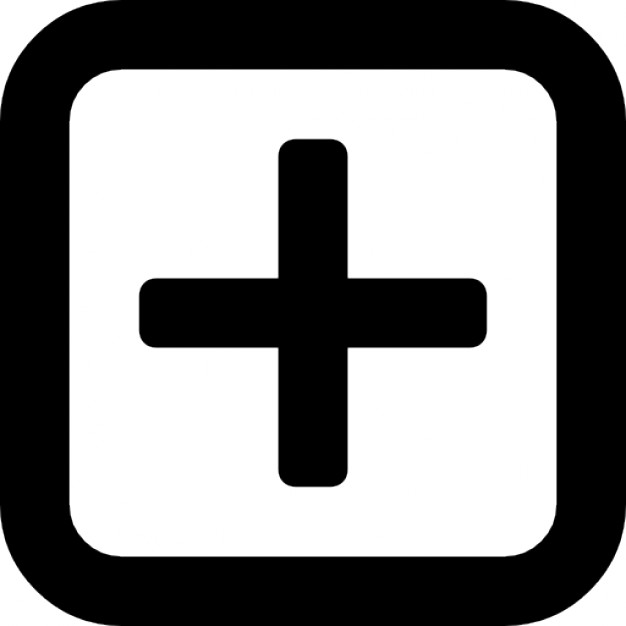 72
Transaction Screen – Comp/Val/Auth Field
Users select a transaction to: edit the transaction, close or dispute the transaction, divide the transaction into different amounts and codes, manage receipts, or print the transaction.

The system has a series of checkmarks to show a user’s progress with a charge. It is called the  Comp/Val/Auth Field which indicates items that still need to be completed in order to sign off on the charge.
73
Transaction Screen – Comp/Val/Auth Field
This field does not indicate that a charge is coded correctly- it only indicates that the GL Values selected are active on the FLAIR title file!
Comp represents the Completion of values, which means that all required GL fields for FLAIR and Works processing have been completed. All fields are required to be completed before a transaction can be signed off.
74
Transaction Screen - Comp/Val/Auth Field
Val represents Validation of values. Works does not validate the values entered for GL segments. However, FLAIR will validate these values once the Accountant closes the transaction, and it is sent to FLAIR for processing.  Therefore, there is always a green check for Val.  It is very important that GL values are verified and double checked in all stages of the approval flow, as FLAIR will reject  invalid GL values, the transaction will be flagged and returned to Works to be corrected.
75
Transaction Screen - Comp/Val/Auth Field
Auth represents Authorization of values. When the values in the GL fields, authorized by the agency’s profile are complete, the green check appears for Auth. The GL values authorized by Profile are specific to each agency.
76
What are GL Values again?
The good stuff
77
GL Values
The Accountholder has to code the GL Values correctly and attach required documentation before signing off on the transaction.
The following table is a reference point for the 13 GL Value fields that are required for a transaction to process correctly through FLAIR.
Please review the DFS Works User Manual or the Cheat Sheet provided by JAC for a more detailed explanation of GL Values
78
General Ledger Values - Review
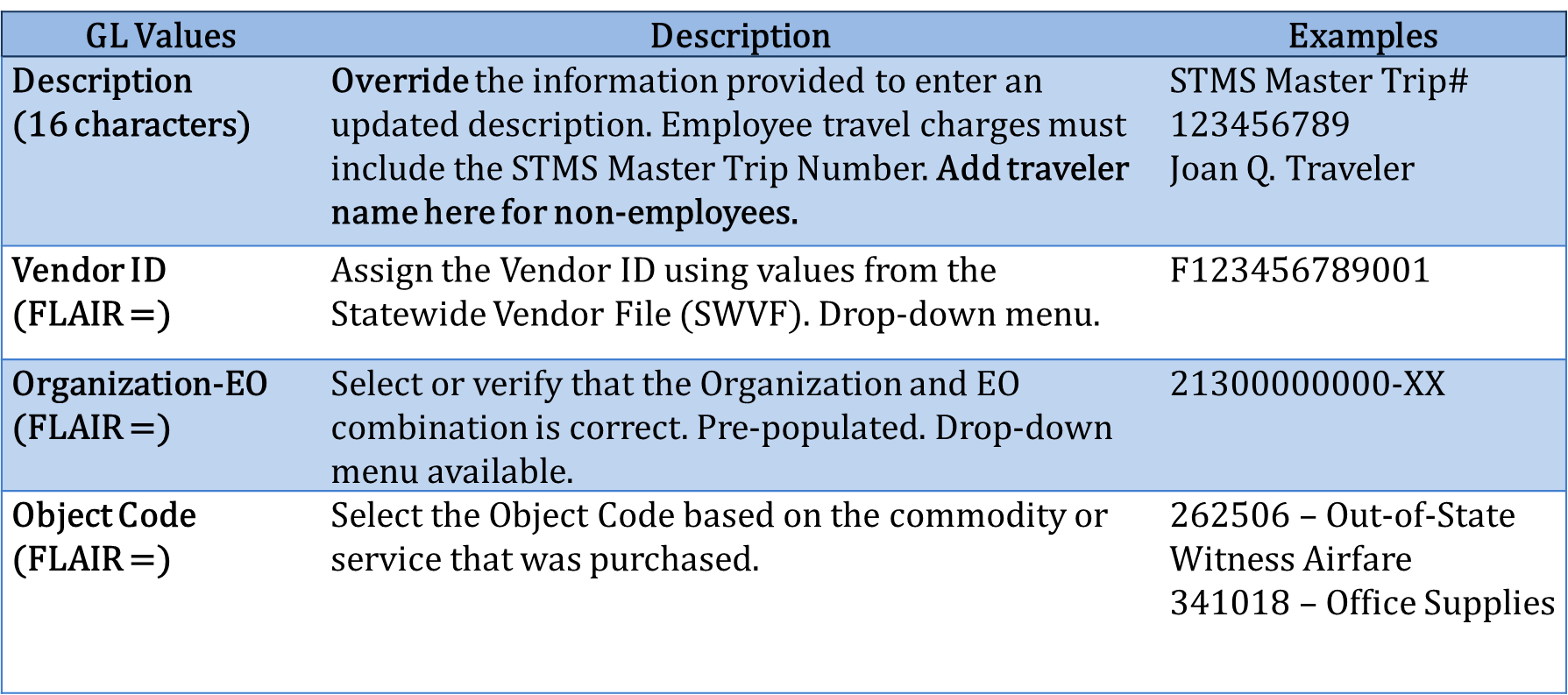 79
General Ledger Values
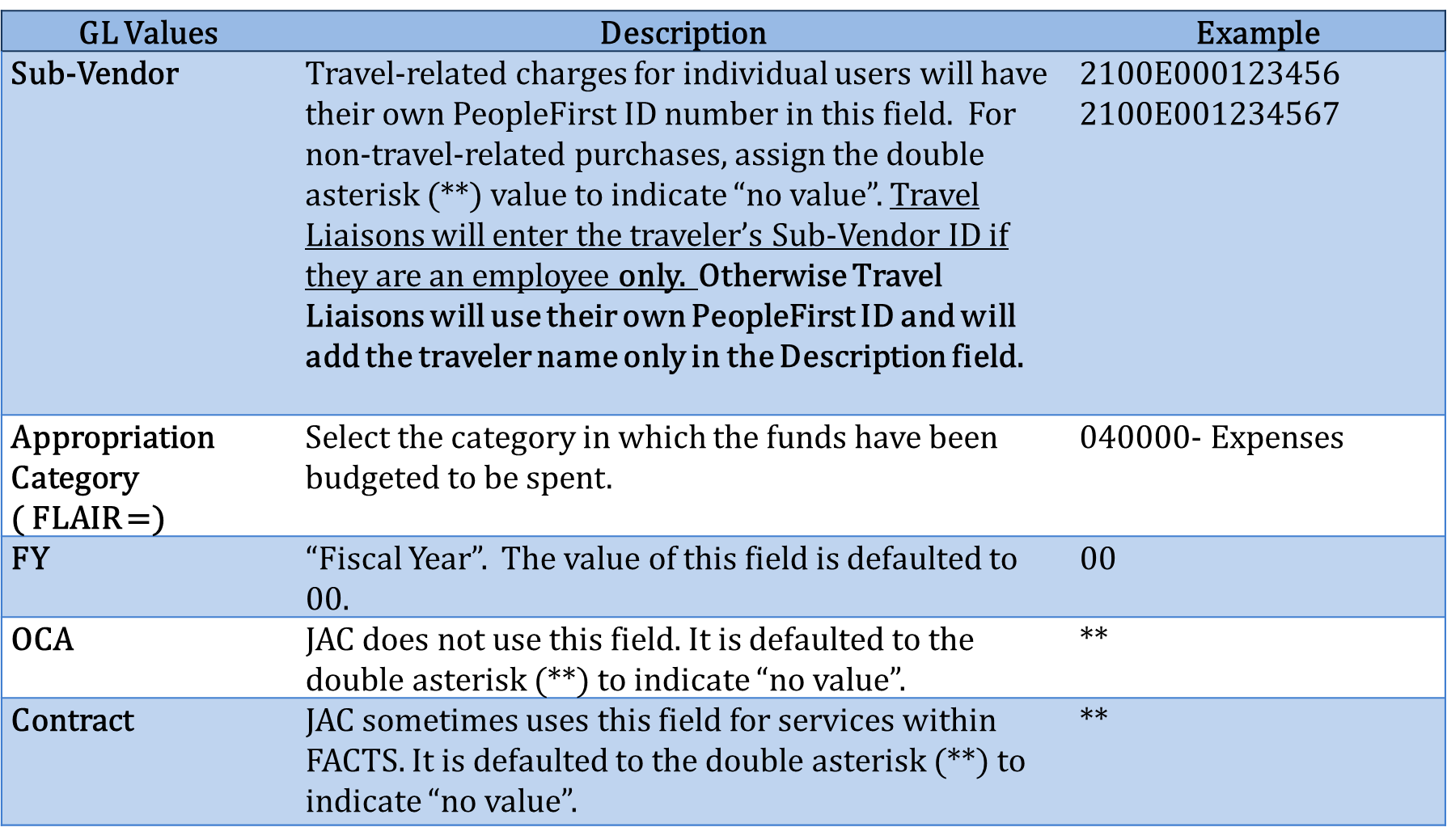 80
General Ledger Values
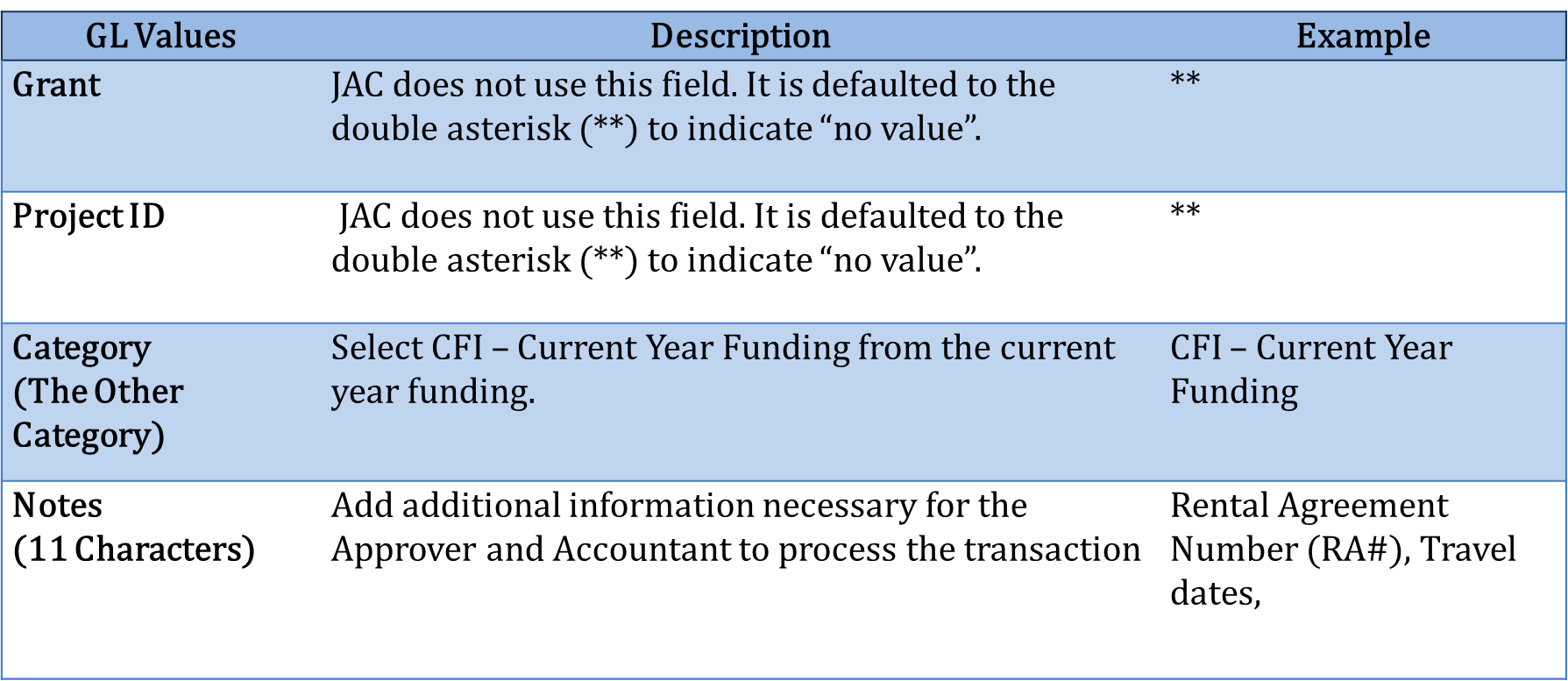 81
See More Option Vendor ID
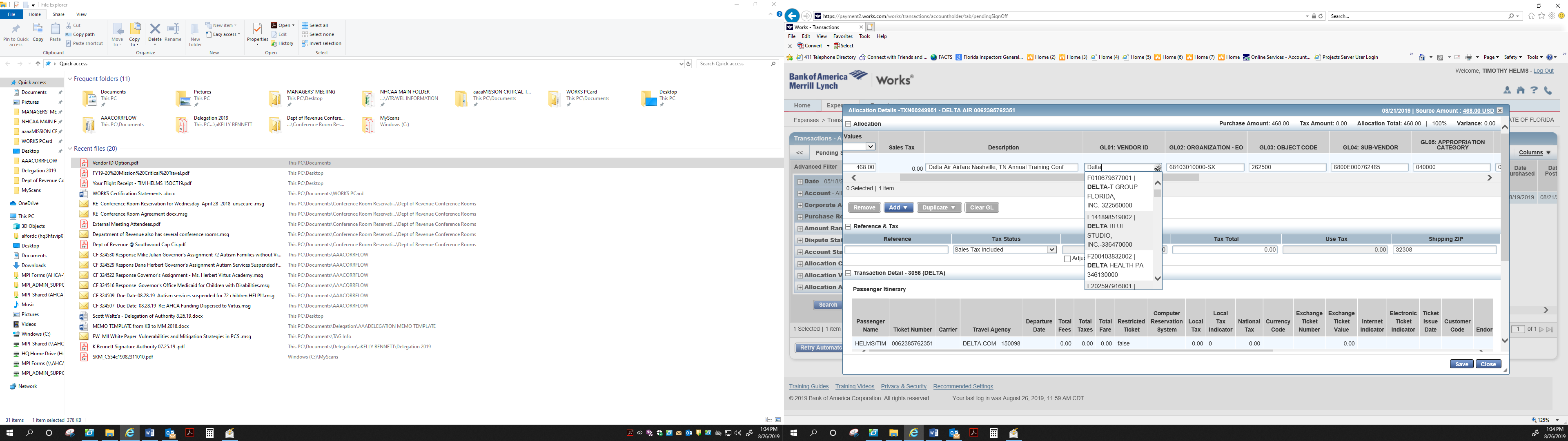 82
See More Option-Vendor ID
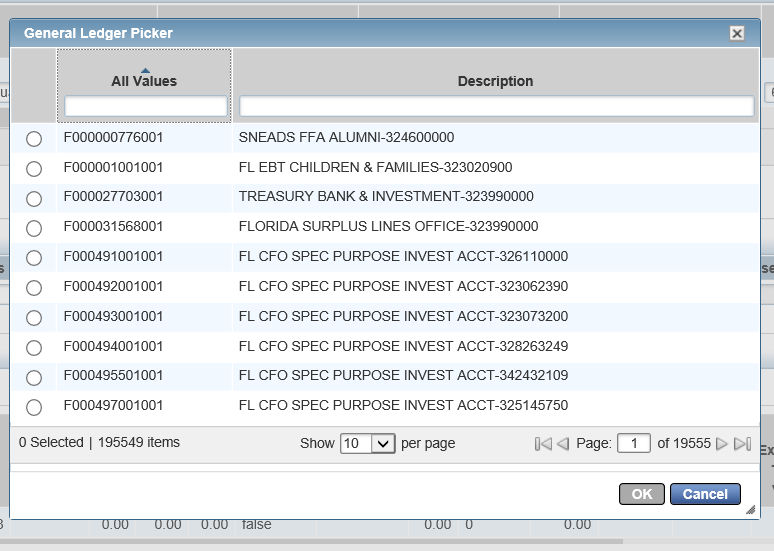 83
Are we ready to process a transaction?
Sending the charge through to the next level
84
Processing Transactions- Overview
We are now ready to process a charge, attach relevant documentation, verify the GL Values coding is correct, and sign-off on the charge to move it to the Approver level.
The actual coding of the transaction should be relatively quick and painless for users. 
There are two sections to Transaction Screen:
We are going to code data into the Allocation section of the transaction screen. 	
The Reference and Tax section is where you will see if sales tax was charged (reference only).
85
Processing Transactions – Access a Transaction
Works offers two ways to access a transaction: 
(Single-Action) Click on a single transaction number (TXN number found in the Document column), then click “Allocate/ Edit”.
Click on the expansion button (     )  to the left of the transaction and click “View Details” to open the transaction.  
User preference on which method to use to process a transaction.
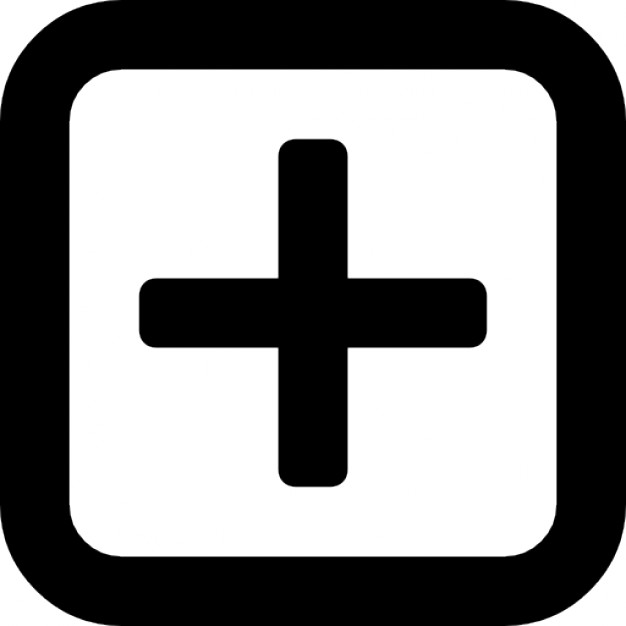 86
Processing Transactions – Access a Transaction
The Single-Action Menu has multiple functions that are helpful:
Allocate/Edit –allows the user to open the transaction to assign or edit GL values, as well as view transaction information and comments. 
Sign Off – allows the user to sign off on a transaction.
View Full Details – allows the user to open the transaction to view all details. Under this action, the user will have the ability to edit and review the details of a transaction.
87
Processing Transactions – Access a Transaction
Divide –allows a user to divide a transaction to allocate different GL values to new transaction lines. 
Mark Receipt Status – mark the status of a receipt as, “No Receipt” or “Yes, I have the receipt”.   This status will update automatically when supporting documentation has been added. 
Manage Receipt –  allows the user to manage the receipts of the transaction.  The user can add supporting documentation from the user’s Stored receipt folder or add new supporting documentation directly to the transaction, as well as  remove any documentation.
88
Processing Transactions – Single-Action Process Transaction- WARNING
89
Processing Transactions – Single- Action Process Transaction- WARNING
Some of the functions on the Single-Action menu are not available for use:
Dispute
Retry Automatch
Attach to Purchase Request
Nothing is supposed to happen if you click these buttons accidentally.
90
Processing Transactions – Access a Transaction- WARNING
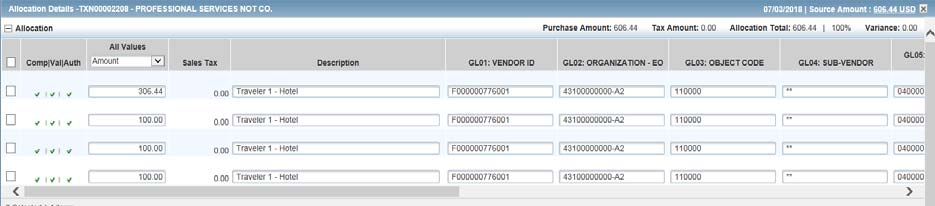 91
Processing Transactions – Access a Transaction- WARNING
Once your transaction opens, there are three buttons at the bottom that you should NOT USE:
Add
Duplicate
Copy Allocation
If users accidentally choose these functionalities, remove the row by clicking on the box to the right of the unwanted row and click “Remove”, or close out of the transaction window without saving.
92
Processing Transactions – Access a Transaction- WARNING
There is also a “Clear GL” button located next to the Duplicate button.  This button will erase all GL values that were entered, including default GL values.  Best practice would be to manually clear  the desired fields. 
Be careful when cutting and pasting information into the Description or Notes fields. If you are pulling information from the Internet, drop it into Word first, and then transfer it to Works. This will debug any coding issues and allow the data to be picked up for FLAIR.
93
Processing Transactions – Steps to Success
Step 1: Make sure it is yours and that the amount is correct!
Step 2: Add your GL Values- see last section for details and descriptions of what goes where
Step 3: Click the “Save,” “Save and Allocate Next,” or  “Close” button located at the bottom right of the Allocation screen.
94
Processing Transactions – Dividing a Transaction
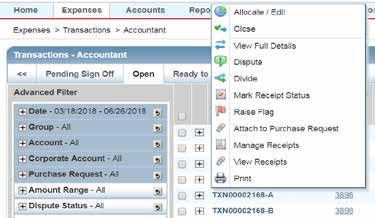 95
Processing Transactions – Dividing a Transaction
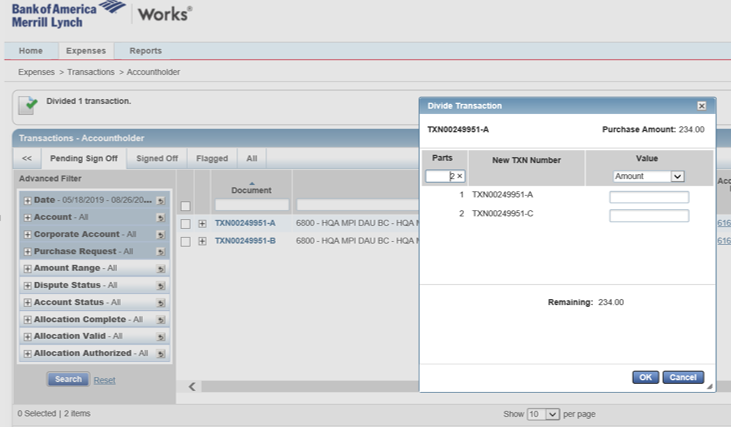 96
Processing Transactions – Dividing a Transaction
Use the “Divide” function to divide a transaction. Lines can be divided up to 99 times in the new system. Each line will have a TXN number, followed by a letter (e.g. TXN00001701-A)
Divides are used to separate different parts of a charge for a specific purpose.
Examples include:
Splitting hotel charges between two employees
Separating out merchandise and freight charges 
Only Accountholders and Accountants can divide.
97
Processing Transactions – Divide Steps
Step 1: Allocate all GL Values to the charge before it is divided.
Step 2: Divides are done from the Pending Sign Off Tab. Click on the Divide button.
Step 3: A pop-up will appear to have the user decide how to divide the charge:
“Parts” is the number of times the charge should be divided
“Value” is a choice between selecting a specific amount or allocating a percentage.
98
Processing Transactions – Divide Steps
Step 4: Click OK to return to the Pending Sign Off Tab.
Step 5: Users can re-allocate GL Values on the Pending Sign Off Tab. Make sure that all divided lines have the correct GL Values.
What happens if a user divides on accident?
You have to process the lines you divided.
Once the second line is created Works and given a TXN number, it has to be processed. 
The original transaction can be divided however, but the amount on a single line cannot be $0.00.
99
What documentation should go into the system ?
How much should be redacted?
100
Accountholder Documentation Review
Remember that the documentation from users is available for any audits that DFS may conduct on charges. 

Florida has a very broad public records law. Please know that anything uploaded to this system could become available for inspection as a public record, unless it is confidential or exempt.
101
Accountholder Documentation Review
Currently, DFS has notified of us that this will be the new published policy regarding Public Records Requests in the revised SPCA Policy Manual:

G.	Public Records Requests (excerpt)

Public Records Requests for PCard data stored in Works that pertain to accounts issued to any state agency employee other than DFS will be referred to that agency’s Public Records Custodian.
102
Accountholder Documentation Review
DFS has also stated the following on documentation requirements for an audit review:

All supporting documentation required by the Reference Guide for State Expenditures and other policies must be attached to the transaction in Works.  
The STMS Master Trip number and rental vehicle authorization number are also required for related purchases.  
If a transaction is supported by a specific statute, DFS suggests including that reference with the transaction.
103
Accountholder Documentation Review
Users know their cases and information better than anyone else. Please do not upload confidential/exempt/sensitive information. Redact and document statute references as necessary to protect all client/victim/ witness information.

Follow your agency’s records retention policy for un-redacted documentation.

Add only what is necessary to process a charge
104
How do I add documentation to the system?
How do I attach it to a charge?
105
DFS Documentation Policy
One of the new changes to the PCard process is that receipts and supporting documentation be provided on the front end of the process.  
This is now a statewide policy to attach all receipts and supporting documentation to each transaction.  
The types of required documentation is not changing.  The only thing changing is when the documentation is being required.
Yes, there is a form for lost receipts!
106
Supporting Documentation In Works
Documentation can be attached at any point prior to the transaction being closed by the Accountant.  
Accountholders must add supporting documentation before they can sign off on the transaction. Any other user within the approval flow can also upload documentation.
107
Supporting Documentation In Works
Users can upload supporting documentation from any electronic internet connected device. 
Naming conventions for documents should include identifying information such as the date, vendor name, invoice number, and/or invoiced amount. 
Users and JROs need to ensure public record requirements and their internal records policy are followed for the paper receipts and the use of personal devices to upload directly to Works.
108
Supporting Documentation In Works
Receipt images can be uploaded, and image uploads must be performed one at a time.

The following file formats are supported for the upload process:.pdf,.png,.jpg,.gif and.jpeg.

Each PDF type receipt image must be less than 1MB to upload.

For non-PDF type receipt images (.png, .gif, and .jpeg.) the uploaded file size may be up to 10MB.
109
Supporting Documentation In Works
DFS has provided a single page Job Aid outlining how to attach documentation.    

Files must be less than 1MB when compressed.


Each JRO is considered the primary data owner and is responsible for maintaining original receipts.
Receipts can be uploaded directly to a transaction or receipts can be added in the Receipts section.
110
Uploading Documentation – Single-Action Process Transaction
111
Uploading Supporting Documentation
To upload and attach a receipt directly to the transaction:
Go to: Expenses > Transactions.  
Click the TXN number for the transaction matching the receipt. The single-action menu displays.
Select Manage Receipts. The Receipts window displays.
Click Add.
112
Uploading Documentation – Receipts Window
When the drop-down menu for Add displays, select New Receipt or Stored Receipt.  Follow the prompts and locate/select the document.
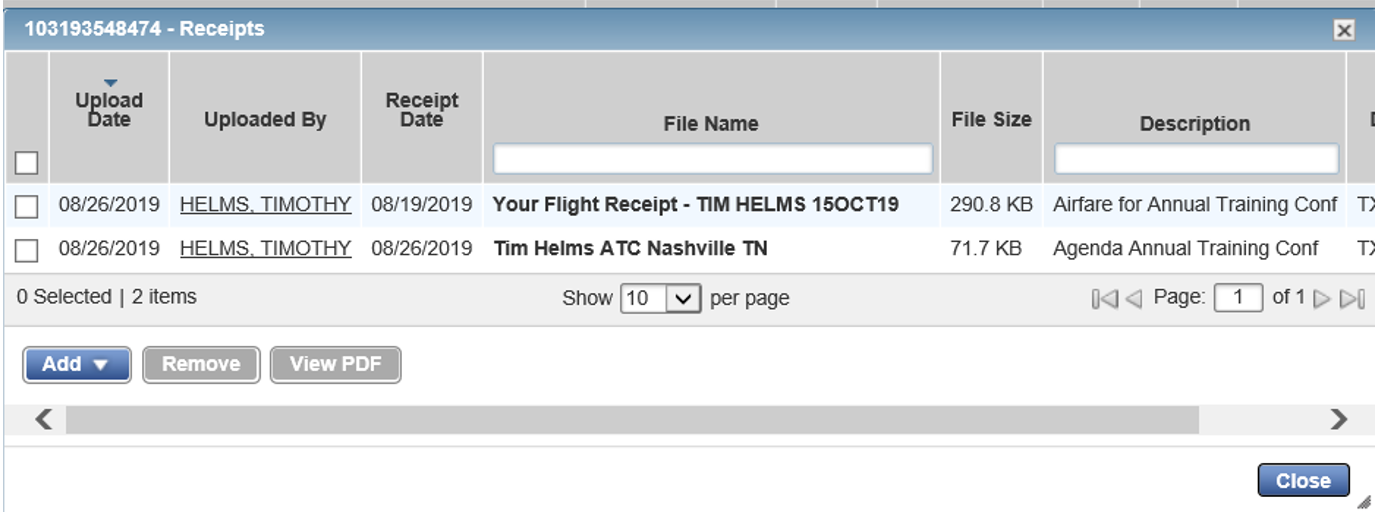 113
Upload Supporting Documentation
DFS’s Job Aid identifies ways to add or remove items from the Stored Receipts section
It also identifies how to upload 1 receipt to multiple charges.
Please refer to DFS’s document for additional guidance.
114
How do I sign-off on a charge?
Are we done yet?
115
Sign Off on a Transaction
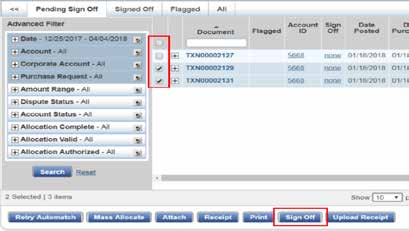 116
Sign Off on a Transaction
Once all GL Values are entered correctly and the documentation is attached, it is time to sign off on the charge to send it to the Approver level.
Expenses > Transactions> Accountholder. The Transaction screen will display.
Click the Pending Sign Off Tab.
Click the check box for the charge to sign off.
Click Sign Off.
Click OK. A confirmation message displays.
117
Error Message for a Sign Off Transaction
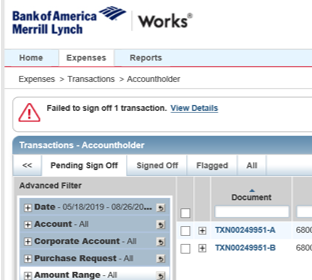 118
Error Message for a Sign Off Transaction
Common errors include:
GL Values left blank
Description Field not updated
No supporting documentation attached
There is a hyperlink for View Details for each transaction that has an error.
If an error message appears, the user must resolve the errors before they can attempt to sign off on the transaction again.
119
Comment Box
When a user signs off on a transaction, the Comment Box will pop-up and ask for additional comments to be passed to the Approver or Accountant in order to process the charge. 
The system will not queue the sign-off transaction without a comment.
It is an individual agency-directed policy decision on what will appear in this box at the Accountholder level. Suggestions include initials and date, or a statement or attestation of satisfactorily completion of services.
120
What if I need to print?
What are my options?
121
Printing a Transaction
It is possible to print from different screens with various types of information
It is also possible to print a transaction with the attached documentation
Printing a transaction is optional, but it is an individual agency-directed policy decision on the procedure for documenting transaction completion and records retention.
122
Printing a Transaction
DFS has provided a single page Job Aid outlining how to print documents.  

Steps:
Select the TXN Id for the 
    purchase to be printed
Then select Print
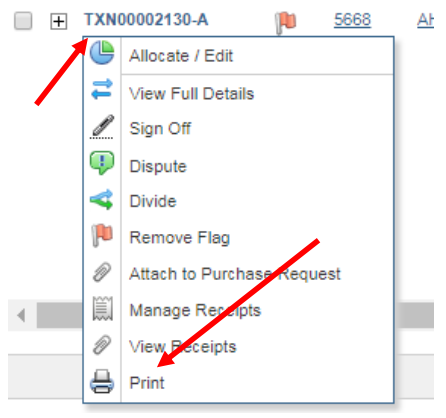 123
Printing a Transaction
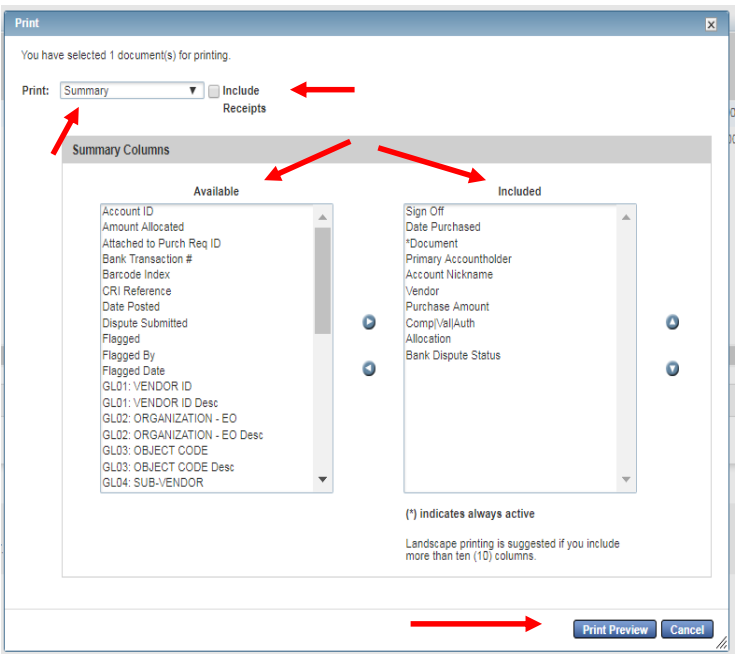 On the Print menu select one of the following:
Summary – only prints info from selected columns
Details – prints all available details
Details & Summary – prints both of the above
124
Printing a Transaction - Summary
Click Print Preview.
Click Print in the right corner of the Print Preview window.
Click Print.
If you selected “Include Receipts” on the Print menu, select the Uploaded Receipts.
Click Print to print the receipts.
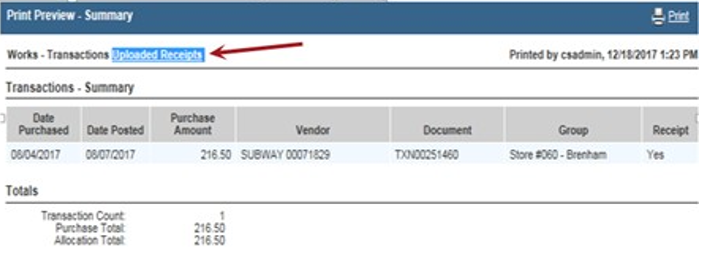 125
References
(2019) Welcome to Works for Change Champions. Florida Department of Financial Services. Limited Access PowerPoint Presentation.

(2019) Works® User Manual.  Florida Department of Financial Services. Access available at https://myfloridacfo.com/Division/AA/WorksTrainingMaterials.htm

(2019) Works for Scoped Administrators. Florida Department of Financial Services. Limited Access PowerPoint Presentation.
126
Questions?
850-488-2415PCARD@justiceadmin.org
127